Anestezie k LSK a endoskopickým  výkonům
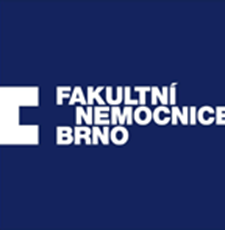 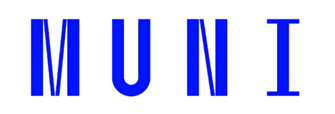 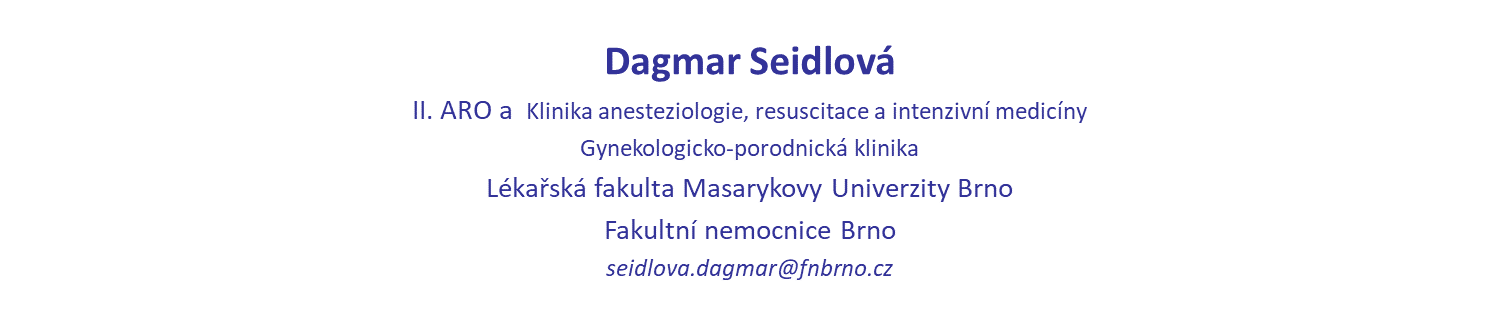 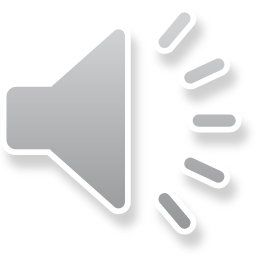 Endoskopie
vyšetřovací metoda tělních dutin a dutých orgánů
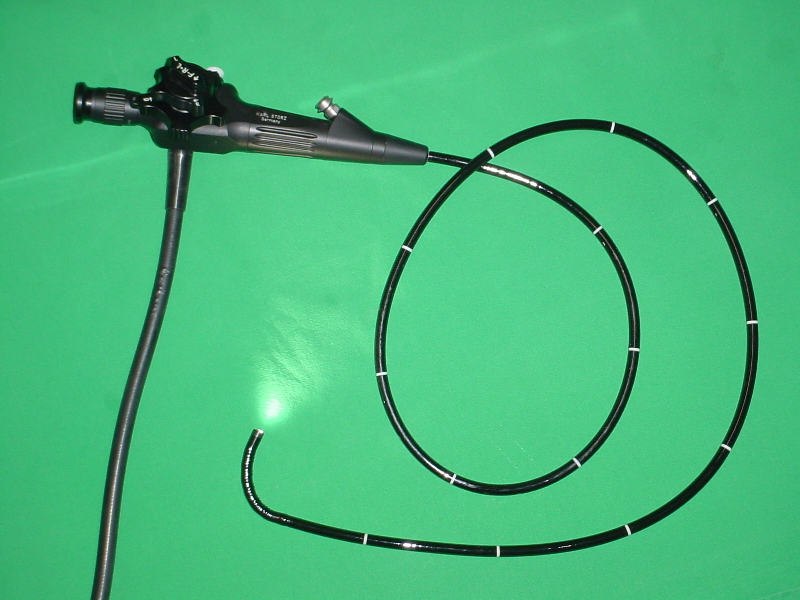 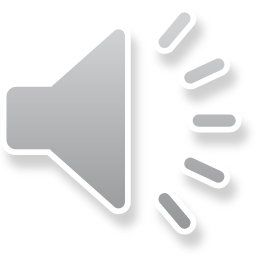 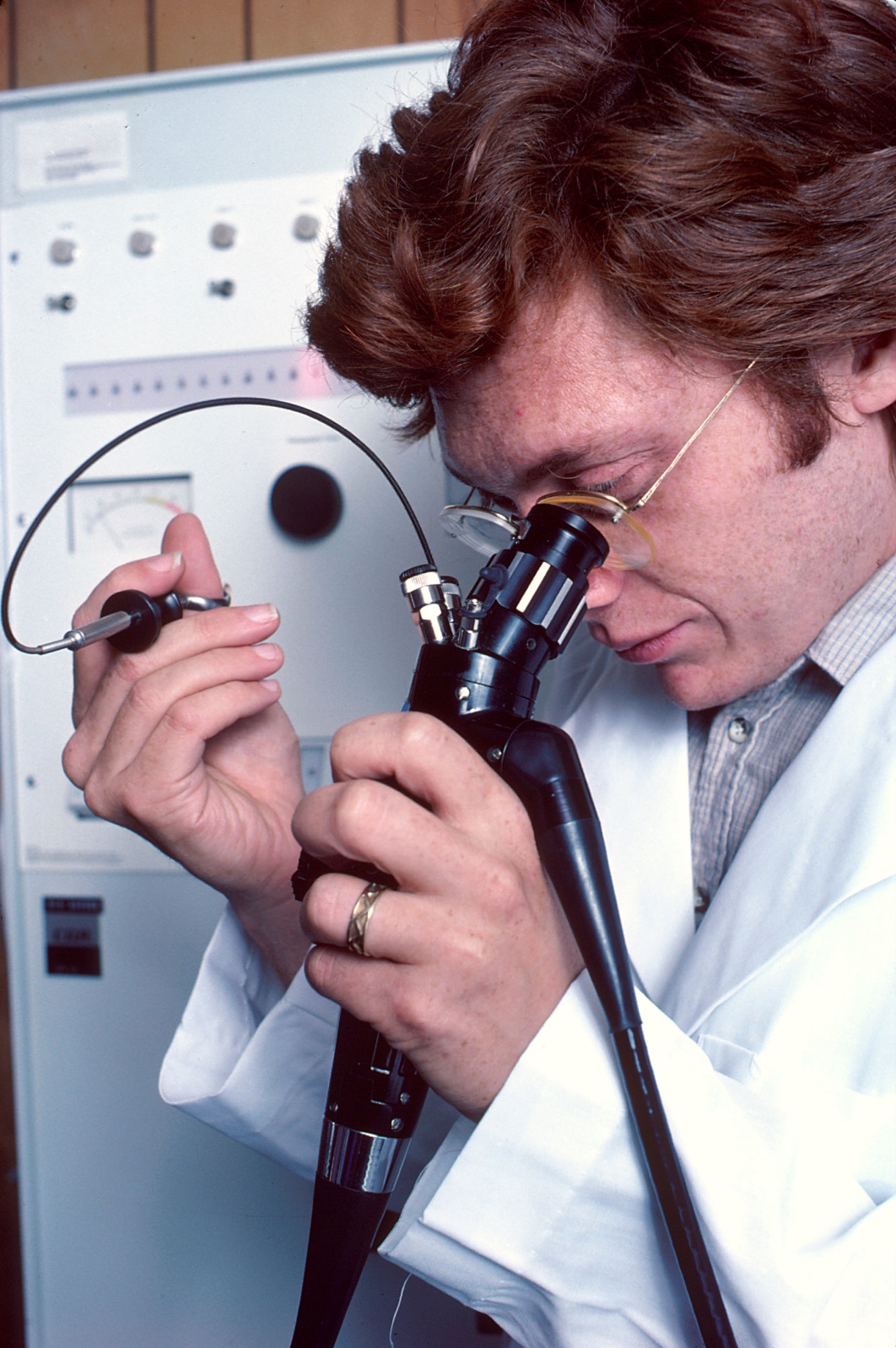 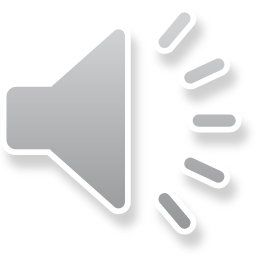 Endoskopie
zaváděny přirozenými otvory a vedeny přirozenými cestami, 
Některé metody: laparoskopie, thorakoskopie, artroskopie vyžadují vytvoření umělého vstupu do vyšetřované dutiny
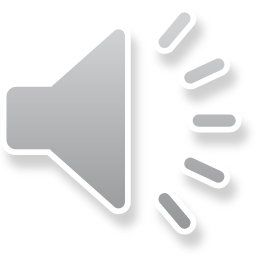 Endoskopie
Nepřímo pomocí zrcátek
Od 19.st pomocí rigidních tubusů
První gastroskop pro vyšetření žaludku zkonstruoval Adolf Kussmaul v roce 1868. Jednalo se o rigidní tubus, při jehož konstrukci se inspiroval polykači mečů. (osvětloval žaludek svíčkou)
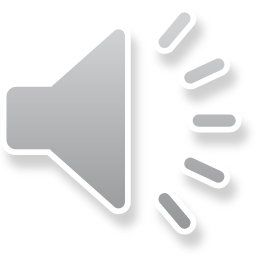 Flexibilní  endoskop
Ohebná "hadice", obraz je přenášen soustavou světelných vláken s využitím jevu totální reflexe 
Na zevním konci okulár obraz skládá
První přístroj k vyšetření jícnu a žaludku Basil Hirschovitz v roce 1957 
V roce 1963 přístroj zdokonalil:  zdroj studeného světla, které je na konec přístroje přiváděno druhým svazkem optických vlákem
vybaven kanálem k odběru vzorků. 
V osmdesátých letech první videoendoskopy, u nichž je obraz na konci přístroje snímán čipem – CCD sensorem a elektronicky přenášen na obrazovku
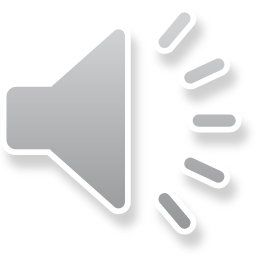 Jednotlivé endoskopické metody
Vyšetření zažívacího traktu 
Vyšetření dýchacích cest 
Vyšetření dutiny břišní 
Vyšetření močového a pohlavního ústrojí 
Vyšetření hrudníku 
Vyšetření v oblasti hlavy 
Vyšetření kloubů
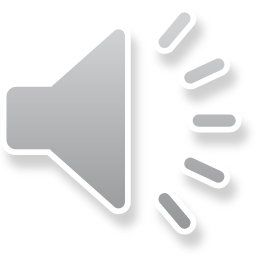 Vyšetření v oblasti hlavy
otoskopie - vyšetření zevního zvukovodu včetně bubínku zrcátkem či ušním mikroskopem 
rhinoskopie - vyšetření dutiny nosní pomocí zrcátka 
oftalmoskopie - vyšetření očního pozadí
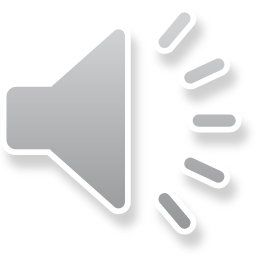 Vyšetření zažívacího traktu
gastroskopie k zobrazení jícnu, žaludku, horní části duodena esofagoskopie (rigidní) jako zobrazení čistě jícnu) 
ERCP endoskopická retrográdní cholangiopankreatografie - žlučové cesty a vývod slinivky břišní 
enteroskopie - tenké střevo - jedno- nebo dvojbalónová nebo kapslová enteroskopie 
koloskopie - tlusté střevo, kratší variantou prováděnou rigidním přístrojem k zobrazení jen konečníku je rektoskopie
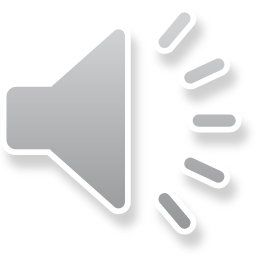 Vyšetření dýchacích cest
laryngoskopické zrcátko - jednoduchá metoda k prohlédnutí hrtanu používaná v otorhinolaryngologii 
flexibilní laryngoskopie - vyšetření hrtanu ohebným přístrojem 
bronchoskopie - vyšetření dolních cest dýchacích
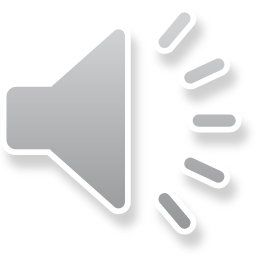 Vyšetření hrudníku
thorakoskopie - vyšetření hrudní dutiny po zavedení přístroje přes hrudní stěnu a uměle vytvořeném pneumothoraxu, slouží k vyšetření nemocí pohrudnice a plic a odběru vzorků 
mediastinoskopie - invazivní metoda umožňující vyšetření a odběr uzlin z mezihrudí
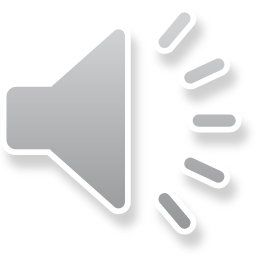 Vyšetření dutiny břišní
laparoskopie - umožní prohlédnutí dutiny břišní a řadu operačních zákroků po zavedení přístrojů z několika vpichů přes stěnu břišní a aplikaci oxidu uhličitého k vytvoření prostoru v jinak kolabované dutině břišní
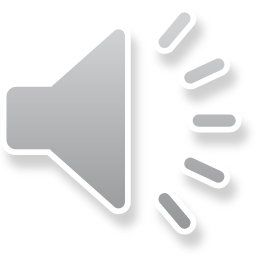 Laparoskopie
Laparoskopie je vyšetřovací metoda, která se používá k prohlédnutí dutiny břišní. 
Laparoskopické výkony se označují jako metody »minimálně invazivní chirurgie«.
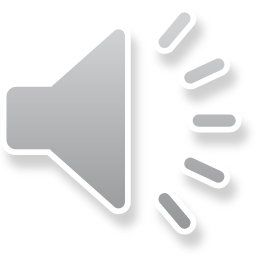 Vyšetření močového a pohlavního ústrojí
kolposkopie - vyšetření pochvy a děložního čípku s velkým zvětšením, umožní odhalení časných nádorových změn 
hysteroskopie - vyšetření dutiny děložní
cystoskopie - vyšetření močového měchýře
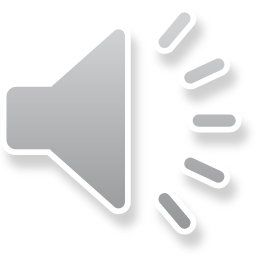 Vyšetření kloubů
artroskopie – pro vyšetření  i operační zákroky na větších kloubech po zavedení endoskopu do kloubní dutiny přes malou operační ránu
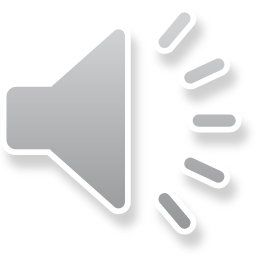 Jednotlivé endoskopické výkony + anestezie
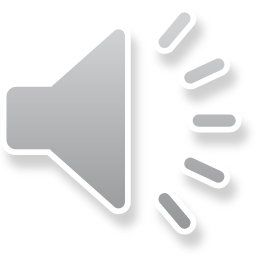 Vyšetření v oblasti hlavy
otoskopie - vyšetření zevního zvukovodu včetně bubínku zrcátkem či ušním mikroskopem 
rhinoskopie - vyšetření dutiny nosní pomocí zrcátka 
oftalmoskopie - vyšetření očního pozadí
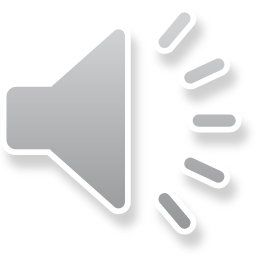 Endoskopie v oblasti hlavy a anestezie
Většina výkonů v lokální anestezii
Specializované výkony u tumorů hypofýzy v CA: zde jako neurochirurgie
Část výkonů u onkologických pacientů po ozařování: CAVE poruchy hybnosti čelistní kloubů, krční páteře, krvácení
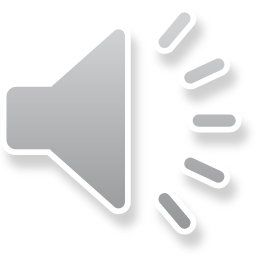 Vyšetření dýchacích cest
laryngoskopické zrcátko - jednoduchá metoda k prohlédnutí hrtanu používaná v otorhinolaryngologii 
flexibilní laryngoskopie - vyšetření hrtanu ohebným přístrojem 
bronchoskopie - vyšetření dolních cest dýchacích
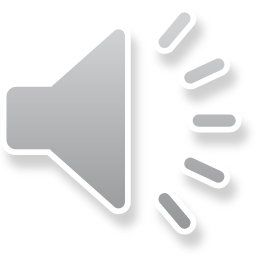 Endo DC + anestezie
Lokální + inhalační anestezie, s výhodou výkony při vědomí
Flexibilní bronchoskopie – viz přednáška anestezie v ORL
Rigidní bronchoskopie v CA + apnoická pausa (rychlost chirurga, preoxygenace, max 3-4min)
Bronchoskopické výkony – odběry tkání, resekce Tu v CA: vysokofrekvenční ventilace
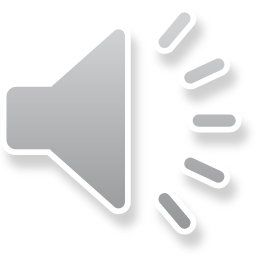 Vyšetření hrudníku
thorakoskopie - vyšetření hrudní dutiny po zavedení přístroje přes hrudní stěnu a uměle vytvořeném pneumothoraxu, slouží k vyšetření nemocí pohrudnice a plic a odběru vzorků 
mediastinoskopie - invazivní metoda umožňující vyšetření a odběr uzlin z mezihrudí
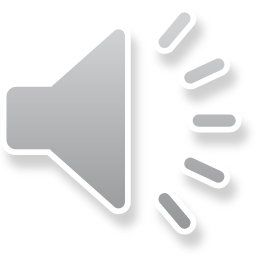 Thorakoskopie + anestezie
Pacient stejně připravovaný jako na plicní výkon – viz anestezie v hrudní chirurgii
Selektivní intubace
Nutné spirometrické vyšetření
CAVE většina pacientů již předoperačně s respirační insuficiencí
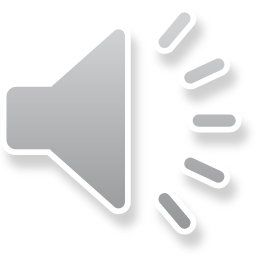 Vyšetření zažívacího traktu
gastroskopie k zobrazení jícnu, žaludku, horní části duodena (dříve byla prováděna rigidním přístrojem také esofagoskopie jako zobrazení čistě jícnu) 
ERCP endoskopická retrográdní cholangiopankreatografie - zobrazení žlučových cest a vývodu slinivky břišní 
enteroskopie - vyšetření tenkého střeva - často jako jedno- nebo dvojbalónová enteroskopie nebo kapslová enteroskopie 
koloskopie - vyšetření tlustého střeva, kratší variantou prováděnou rigidním přístrojem k zobrazení jen konečníku je rektoskopie
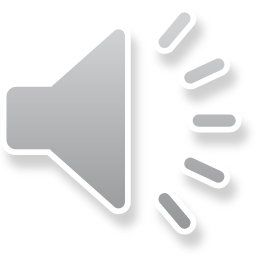 Endo vyšetření GIT + anestezie
Většina výkonů v analgosedaci
Někteří pacienti vyžadují vyšetření a ošetření v CA
Ambulantní výkony
Gastroskopie s OTI
Ultrakrátce působící anestetika
Kolonoskopie někdy velmi bolestivá (Propofol + Rapifen)
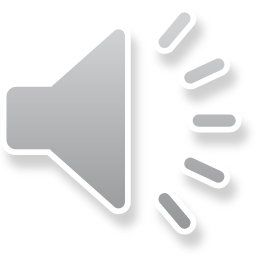 Laparoskopie
s pomocí optických nástrojů se provádějí operační a diagnostické zákroky
nástroje se dostávají dovnitř pomocí malých řezů (obvykle 0,5–1,5 cm)
popsána již v roce 1902 u psa, v oblasti humánní pak v roce 1910
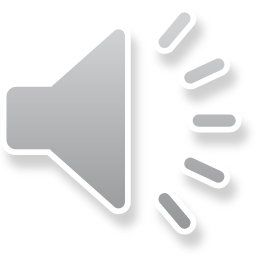 Laparoskopie
v okolí pupku se zavede insuflační kanyla
napojí se na insuflační pumpu
Naplněním břišní dutiny CO2 se dosáhne pneumoperitonea. Plyn nadzvedne břišní stěnu a vytvoří místo pro volný pohyb laparoskopických nástrojů. 
Dalšími otvory se pomocí trokarů vzduchotěsně zavedou chirurgické nástroje (rozličné kleště a násadce) spolu s digitální kamerou se zdrojem světla vedeným optickými vlákny. Obraz se převádí na monitor.
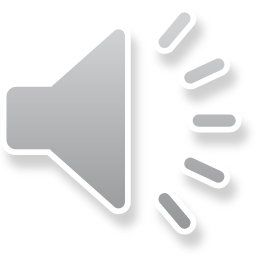 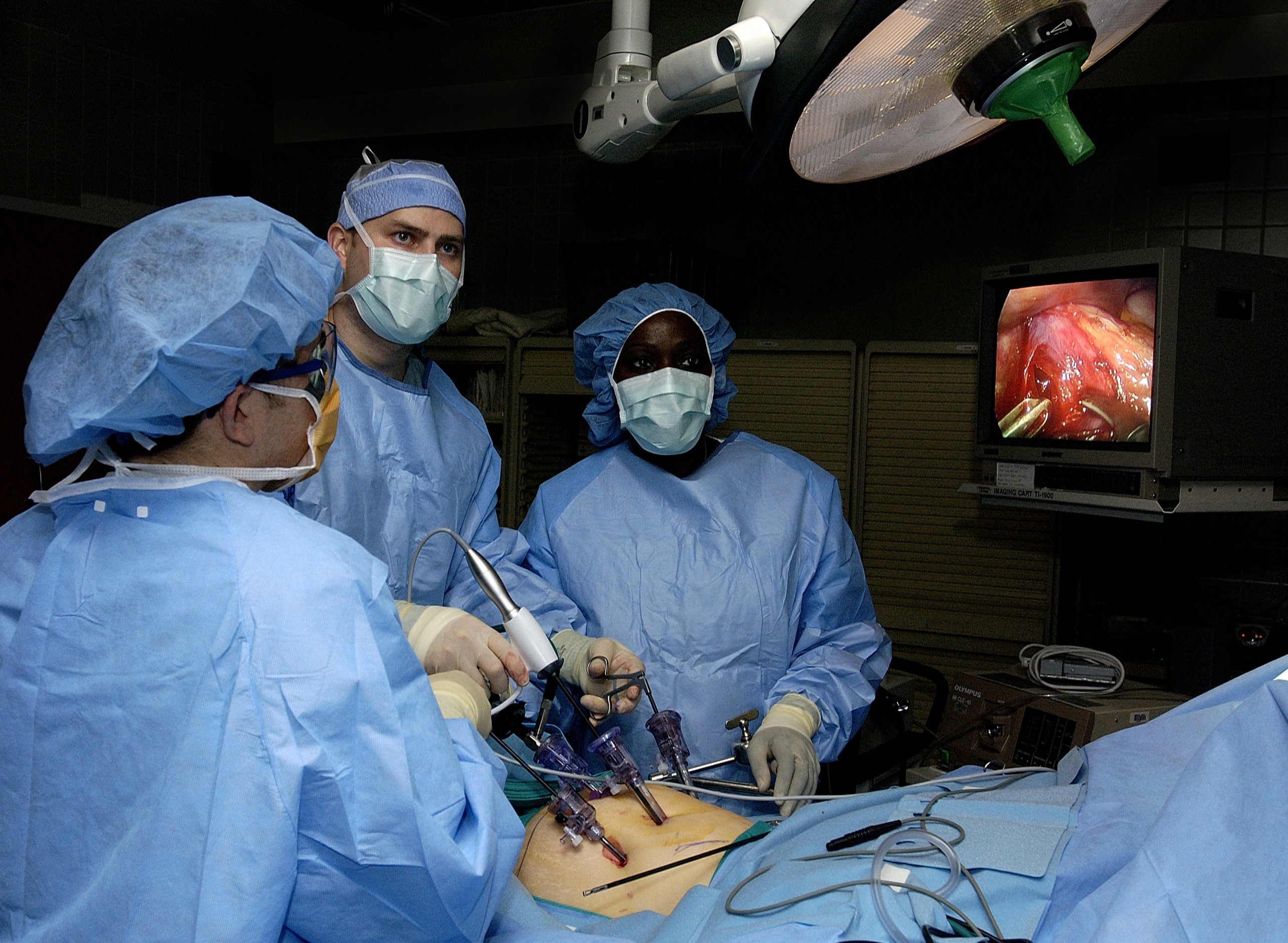 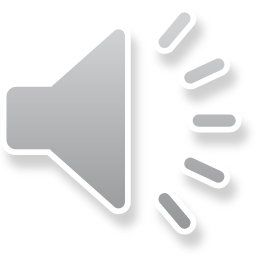 Výhody laparoskopie oproti klasické invazivní chirurgii
snížené krvácení 
menší řezy, redukující dobu rekonvalescence po operaci 
menší bolestivost 
menší vystavení vnitřních orgánů vnějšímu prostředí a tím snížené riziko infekce
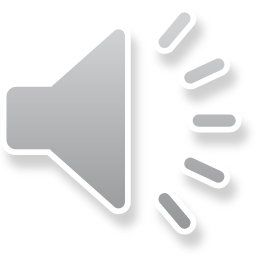 Laparoskopický výkon
a) provedení malé infraumbilikální incize a zavedení Veressovy insuflační jehly, 
b) zavedení kapnoperitonea = insuflace CO2 
c) sklonění do polohy dle druhu výkonu (Trendelenburgova nebo anti-Trendelenburgova poloha) 
d) vlastní operační výkon (délka trvání od několika minut při diagnostických laparoskopiích až po hodiny
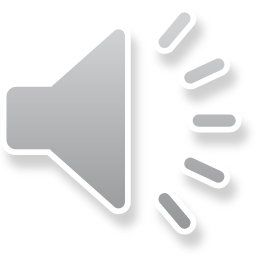 při anestezii musíme zohlednit:
Vliv útlaku orgánů insuflovaným plynem
vliv kapnoperitonea
 vliv změny polohy 
i event. komplikace způsobené chirurgem.
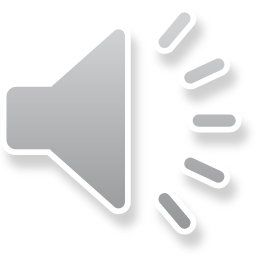 Laparoskopie
Abdominální insuflace 2,26 kPa (17 Torr) způsobí 31% pokles plicní poddajnosti, 32% vzestup plateau Paw, hyperkapnii, ale arteriální saturace je beze změny
PF důsledky polohy
PF důsledky kapnoperitonea
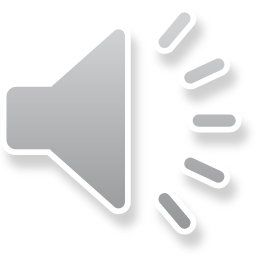 Vliv polohy:
Trendelenburg: symfýza je nejvyšším bodem trupu u operací v malé pánvi. Zhoršuje parametry ventilace (snižuje se vitální kapacita, poddajnost plicní), zvyšuje se: nitrolební tlak, žilní návrat k srdci a centrální žilní tlak. 
Anti-Trendelenburg: symfýza je nejnižším bodem trupu, který je skloněn hlavou nahoru, nejčastěji o 15o, snižuje žilní návrat, srdeční výdej i krevní tlak.
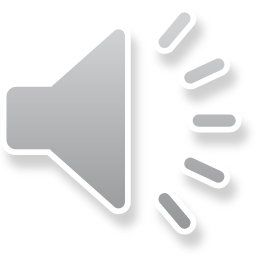 Vliv kapnoperitonea
a) mechanická: způsobenou zvýšením intraabdominálního tlaku na 10-15 mm Hg
b) neuroendokrinní: mění se hladiny neuromediátorů, zejména se zvyšuje hladina cirkulujích katecholaminů; 
c) vliv absorbovaného CO2: zde se uplatňuje rovněž teplota insuflovaného plynu.
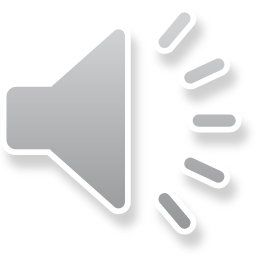 A. Změny hemodynamiky
Zvýšení intraabdominálního tlaku vede: 
  komprese dolní duté žíly, 
  snížení návratu krve z dolních končetin, 
  komprese arteriálního řečiště
  zvýšení systémové vaskulární rezistence
  zhoršení splanchnické perfúze
  zvýšení nitrohrudního tlaku.
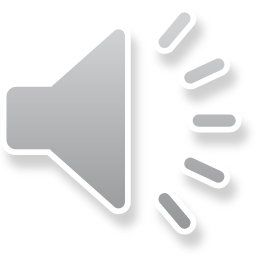 B. Změny ventilace
způsobeny zvýšením nitrobřišního tlaku a změnou polohy, 
závažnější v případě polohy Trendelenburgovy. -zhoršení ventilace bazálních partií plic, snížení vitální kapacity i funkční reziduální kapacity, snížení poměru ventilace/perfúze, snížení poddajnosti plicní. Zvyšuje se plicní vaskulární rezistence, mrtvý prostor, zvyšuje se tlak v dýchacích cestách. 
nebezpečí aspirace
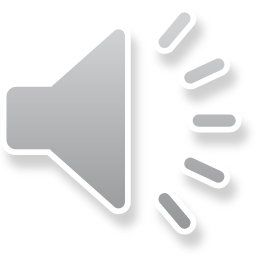 Vliv resorbovaného CO2
přímý: dilatace periferních arteriol a deprese kontraktility myokardu 
nepřímý: (zvýšení centrální sympatoadrenergní aktivity, zvýšení kontraktility myokardu s tachykardií a hypertenzí
Udržet homeostázu CO2 je jedním z hlavních úkolů anesteziologa během laparoskopického výkonu.
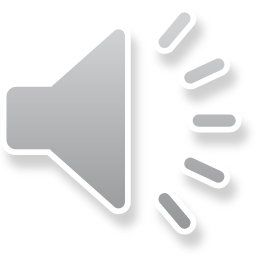 Předoperační vyšetření
kompletní laboratorní a fyzikální vyšetření a celkové zhodnocení anesteziologem
obecné kontraindikace celkové anestezie
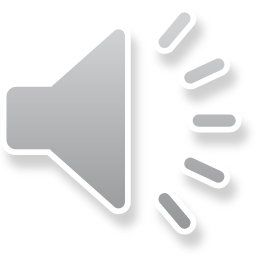 Zvláštní pozornost
ostatní kontraindikace - např. těhotenství, obezita, kardiální a plicní onemocnění v anamnéze, věk, portální hypertenze, cirhóza - jsou relativní
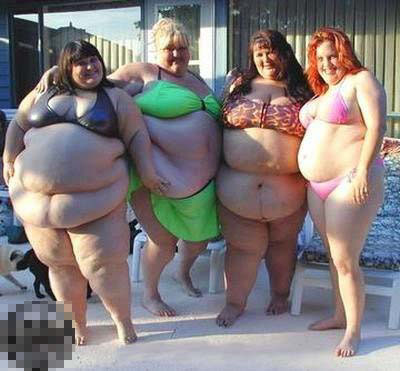 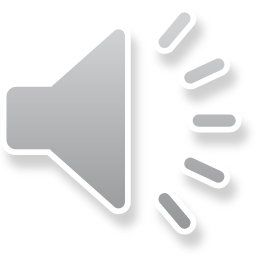 Zvláštní pozornost
pacienti s kardiálním a respiračním onemocněním a pacienti obézní: v uvedených případech vyžadujeme jednak důkladné a podrobné vyšetření specialistou, jednak konzultaci s operatérem a zvážení profitu pro pacienta. Premedikace se podává jako obvykle, lze přidat antiemetikum.
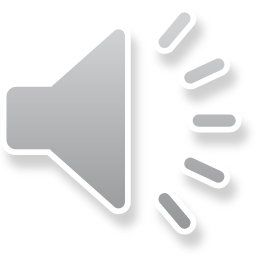 Anestezie k LSK
celková doplňovaná anestezie s endotracheální intubací, umělou plicní ventilací a užitím myorelaxancií
Úvod obvyklý, většinou NGS
Vedení N2O ?? Spíše O2 + vzduch + inhal. anestetikum + iv anestetika
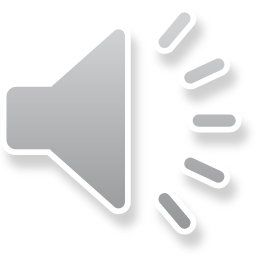 Monitorace:
standardně: EKG, SpO2, tlak krve neinvazivní, kapnografie (u laparoskopií závazně), dále parametry ventilátoru - dechový objem, minutový objem, maximální inspirační tlak; 
fakultativně: tlak krve invazivní, vyšetření krevních plynů a ABR, centrální žilní tlak, even. invazivní hemodynamické monitorování.
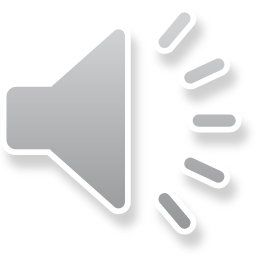 pooperačně
déletrvající eliminace CO2, může přetrvávat hyperkapnie
JIP, dospávací pokoj
Krevní plyny
 prevence nauzey a zvracení - antiemetika (vyskytuje se zejména po výkonech gynekologických). 
bolest v rameni působí rezidua CO2 pod bránicí. lze předejít aplikací lokálních anestetik do dutiny břišní na závěr operace (aplikuje operatér)
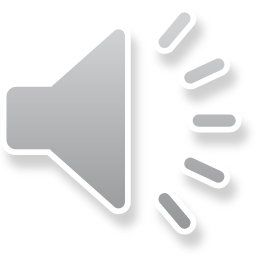 chirurgie
Operace většinou v nadbřišku: bandáže žaludku, žlučník, pankreas,
Jinde: APPE, kýly……
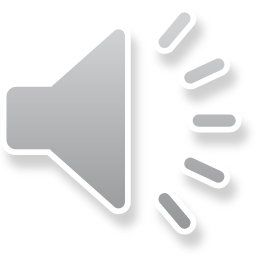 gynekologie
LAVH = laparoskopicky asistovaná vaginální hysterektomie
Adnexa, grav. Extrauterina, cysty, myomektomie…
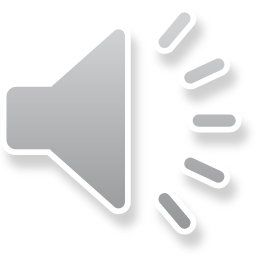 urologie
Operace prostaty – robotická chirurgie…
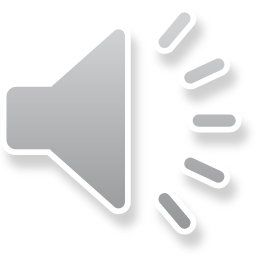 Robotická chirurgie
joysticky řízeným robotem. Nejznámější Da Vinci
 u těžce přístupných nebo malých míst, kde by klasickou operací hrozilo poranění okolních struktur. 
eliminuje třes rukou a je mnohem přesnější, umožňuje větší rozsah pohybů nástrojů. Na rozdíl od klasické laparoskopie je díky dvojitému obrazu operatérovi umožněn trojrozměrný pohled do těla.
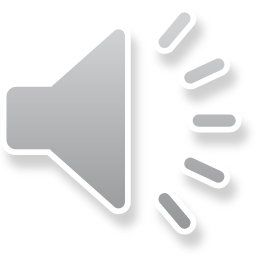 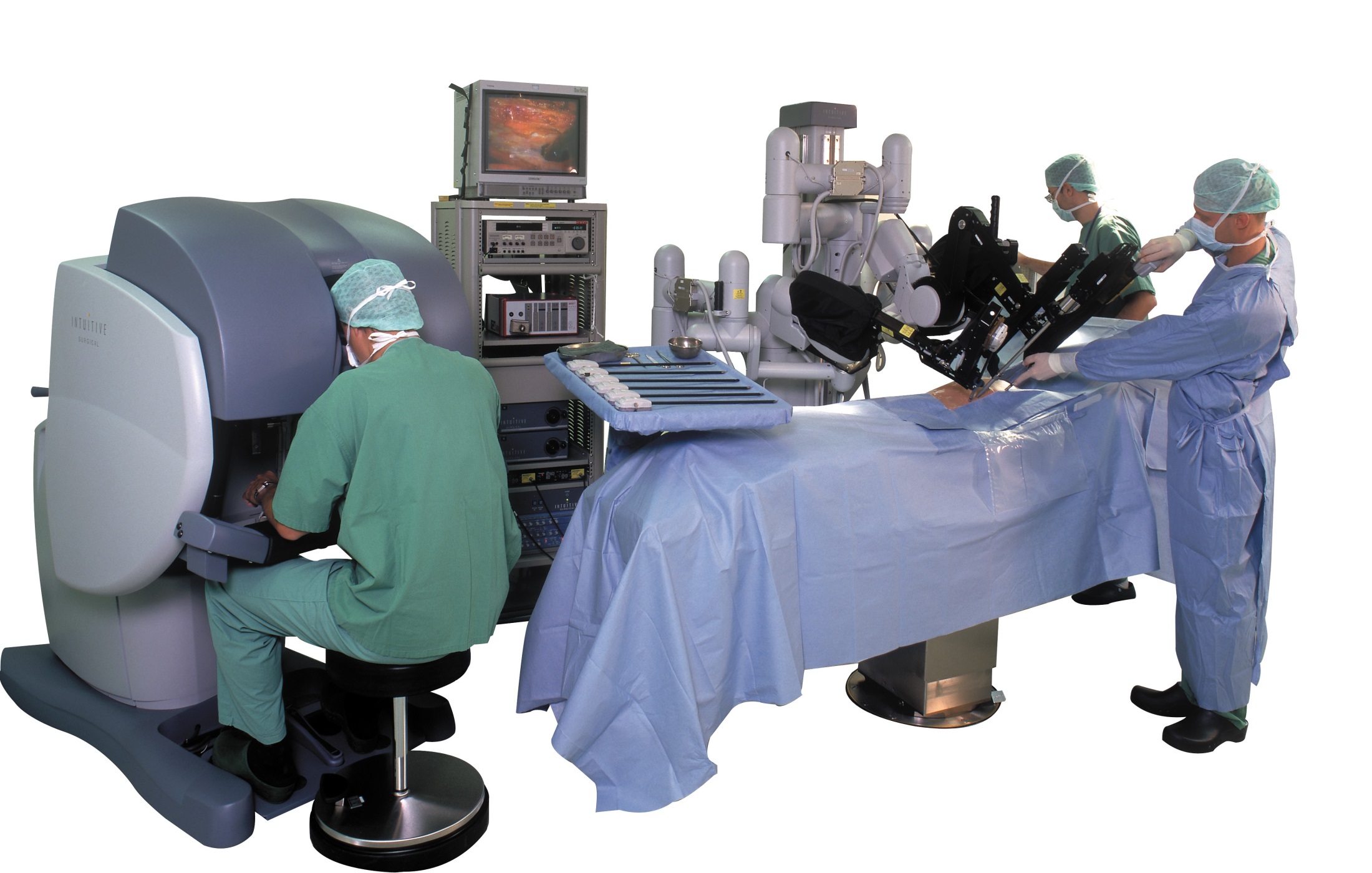 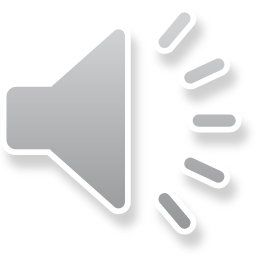 Budoucnost
Robotická chrirgie na dálku – válečné operace
Anestezie a anesteziolog?
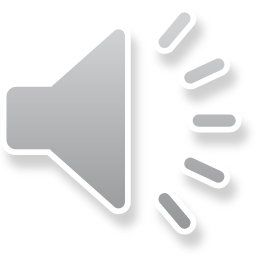 Díky za pozornost
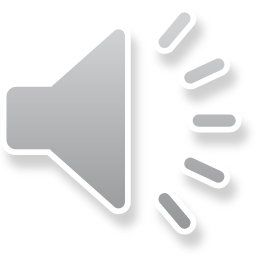